Stem 5Arduino timer interrupt and external interrupt
KH Wong
Stem4: Arduino and Computer vision, v.0.b2
1
Overview
What is interrupt.
How to use timer interrupt?
Test5.1
How to use external interrupt?
Stem4: Arduino and Computer vision, v.0.b2
2
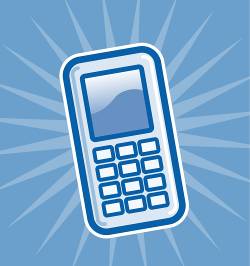 What is interrupt?
Main ()
{
:
    Doing something
    (e.g. browsing)
:
} 
Phone rings activate interrupt

Timer interrupt: you may set up a timer to activate interrupt
External interrupt: you may use an external pin to activate interrupt when the external pin changes state.
Can happen anytime
Depends on types of interrupts
Phone rings
_isr() //Interrupt service routine
{

  some tasks (e.g. answer 
                           telephone)

}//when finished, 
//goes back to main
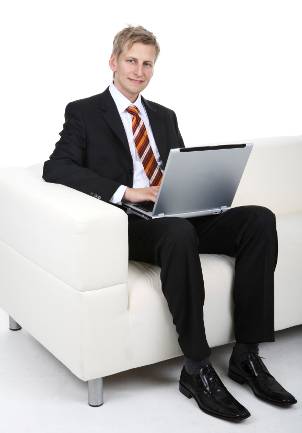 Phone rings
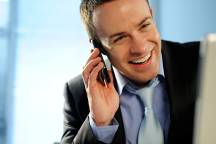 CEG2400 12SWI, and 14. init V7a
3
Application examples
Regularly reading a sensor, or blinking an LED. Since the timer frequency is fixed, it is more accurate than blinking an LED by a time delay method.
Timer interrupt: Timer interrupts the CPU at a rate of 1KHz. At each interrupt an timer interrupt service routine (timer_isr) will run to change the state of an LED.
When your computer is running, a key press will trigger an interrupt to input a character to your system
External interrupt: When a key is pressed (the key is attached to an external pin, so its state will change) an interrupt service routine (ext_isr) will be executed to read the keyboard.
CEG2400 12SWI, and 14. init V7a
4
TEst5.1 Blink LEDs at different frequencies.
// https://www.instructables.com/id/Arduino-Timer-Interrupts/
//this enables all three Arduino timer interrupts.
//timer0 will interrupt at 2kHz, blinking an LED at pin8 at 1KHz
//timer1 will interrupt at 1Hz, blinking an LED at pin13 at 0.5Hz
//timer2 will interrupt at 8kHz, blinking an LED at pin9 at 4KHz
Stem4: Arduino and Computer vision, v.0.b2
5
Setup test5.1.ino
//set timer1 interrupt at 1Hz
  TCCR1A = 0;// set entire TCCR1A register to 0
  TCCR1B = 0;// same for TCCR1B
  TCNT1  = 0;//initialize counter value to 0
  // set compare match register for 1hz increments
  OCR1A = 15624;// = (16*10^6) / (1*1024) - 1 (must be <65536)
  // turn on CTC mode
  TCCR1B |= (1 << WGM12);
  // Set CS12 and CS10 bits for 1024 prescaler
  TCCR1B |= (1 << CS12) | (1 << CS10);  
  // enable timer compare interrupt
  TIMSK1 |= (1 << OCIE1A);

//set timer2 interrupt at 8kHz
  TCCR2A = 0;// set entire TCCR2A register to 0
  TCCR2B = 0;// same for TCCR2B
  TCNT2  = 0;//initialize counter value to 0
  // set compare match register for 8khz increments
  OCR2A = 249;// = (16*10^6) / (8000*8) - 1 (must be <256)
  // turn on CTC mode
  TCCR2A |= (1 << WGM21);
  // Set CS21 bit for 8 prescaler
  TCCR2B |= (1 << CS21);   
  // enable timer compare interrupt
  TIMSK2 |= (1 << OCIE2A);
sei();//allow interrupts
}//end setup
//https://www.instructables.com/id/Arduino-Timer-Interrupts/
//this code will enable all three arduino timer interrupts.
//timer0 will interrupt at 2kHz, blinking an LED at pin8 at 1KHz
//timer1 will interrupt at 1Hz, blinking an LED at pin13 at 0.5Hz
//timer2 will interrupt at 8kHz, blinking an LED at pin9 at 4KHz

//storage variables
boolean toggle0 = 0;boolean toggle1 = 0;boolean toggle2 = 0;

void setup(){
    //set pins as outputs
  pinMode(8, OUTPUT);  pinMode(9, OUTPUT);  pinMode(13, OUTPUT);

cli();//stop interrupts
//set timer0 interrupt at 2kHz
  TCCR0A = 0;// set entire TCCR2A register to 0
  TCCR0B = 0;// same for TCCR2B
  TCNT0  = 0;//initialize counter value to 0
  // set compare match register for 2khz increments
  OCR0A = 124;// = (16*10^6) / (2000*64) - 1 (must be <256)
  // turn on CTC mode
  TCCR0A |= (1 << WGM01);
  // Set CS01 and CS00 bits for 64 prescaler
  TCCR0B |= (1 << CS01) | (1 << CS00);   
  // enable timer compare interrupt
  TIMSK0 |= (1 << OCIE0A);
Stem4: Arduino and Computer vision, v.0.b2
6
ISR Interrupt service routines of test5.1.ino
ISR(TIMER0_COMPA_vect){//timer0 interrupt 
//2kHz toggles pin8
//generates pulse wave of frequency 2kHz/2 = 1kHz
// (takes 2 cycles for full wave- toggle high then low)
  if (toggle0){
    digitalWrite(8,HIGH);
    toggle0 = 0;
  }  else{
    digitalWrite(8,LOW);
    toggle0 = 1;
  }
}
ISR(TIMER1_COMPA_vect){//timer1 inter.1Hz toggles p13 
//generates pulse wave of frequency 1Hz/2 = 0.5kHz
// (takes 2 cycles for full wave- toggle high then low)
  if (toggle1){
    digitalWrite(13,HIGH);
    toggle1 = 0;
  }  else{
    digitalWrite(13,LOW);
    toggle1 = 1;
  }
}
ISR(TIMER2_COMPA_vect){
//timer1 interrupt 8kHz toggles p9
//generates pulse wave of 
//frequency 8kHz/2 = 4kHz
// (takes two cycles for full 
//wave-toggle high 
//then toggle low)
  if (toggle2){
    digitalWrite(9,HIGH);
    toggle2 = 0;
  }
  else{
    digitalWrite(9,LOW);
    toggle2 = 1;
  }
}


void loop(){
  //do other things here
}
Stem4: Arduino and Computer vision, v.0.b2
7
Test5.1 code (full code)https://www.instructables.com/id/Arduino-Timer-Interrupts/
Test 5.1: Timer interrupt
//timer interrupts
//by Amanda Ghassaei
//June 2012
//https://www.instructables.com/id/Arduino-Timer-Interrupts/
//
/*
 * This program is free software; you can redistribute it and/or modify
 * it under the terms of the GNU General Public License as published by
 * the Free Software Foundation; either version 3 of the License, or
 * (at your option) any later version.
 *
*/

//timer setup for timer0, timer1, and timer2.
//For arduino uno or any board with ATMEL 328/168.. diecimila, duemilanove, lilypad, nano, mini...

//https://www.instructables.com/id/Arduino-Timer-Interrupts/
//this code will enable all three arduino timer interrupts.
//timer0 will interrupt at 2kHz, blinking an LED at pin8 at 1KHz
//timer1 will interrupt at 1Hz, blinking an LED at pin13 at 0.5Hz
//timer2 will interrupt at 8kHz, blinking an LED at pin9 at 4KHz

//storage variables
boolean toggle0 = 0;
boolean toggle1 = 0;
boolean toggle2 = 0;

void setup(){
  
  //set pins as outputs
  pinMode(8, OUTPUT);
  pinMode(9, OUTPUT);
  pinMode(13, OUTPUT);

cli();//stop interrupts

//set timer0 interrupt at 2kHz
  TCCR0A = 0;// set entire TCCR2A register to 0
  TCCR0B = 0;// same for TCCR2B
  TCNT0  = 0;//initialize counter value to 0
  // set compare match register for 2khz increments
  OCR0A = 124;// = (16*10^6) / (2000*64) - 1 (must be <256)
  // turn on CTC mode
  TCCR0A |= (1 << WGM01);
  // Set CS01 and CS00 bits for 64 prescaler
  TCCR0B |= (1 << CS01) | (1 << CS00);   
  // enable timer compare interrupt
  TIMSK0 |= (1 << OCIE0A);

//set timer1 interrupt at 1Hz
  TCCR1A = 0;// set entire TCCR1A register to 0
  TCCR1B = 0;// same for TCCR1B
  TCNT1  = 0;//initialize counter value to 0
  // set compare match register for 1hz increments
  OCR1A = 15624;// = (16*10^6) / (1*1024) - 1 (must be <65536)
  // turn on CTC mode
  TCCR1B |= (1 << WGM12);
  // Set CS12 and CS10 bits for 1024 prescaler
  TCCR1B |= (1 << CS12) | (1 << CS10);  
  // enable timer compare interrupt
  TIMSK1 |= (1 << OCIE1A);

//set timer2 interrupt at 8kHz
  TCCR2A = 0;// set entire TCCR2A register to 0
  TCCR2B = 0;// same for TCCR2B
  TCNT2  = 0;//initialize counter value to 0
  // set compare match register for 8khz increments
  OCR2A = 249;// = (16*10^6) / (8000*8) - 1 (must be <256)
  // turn on CTC mode
  TCCR2A |= (1 << WGM21);
  // Set CS21 bit for 8 prescaler
  TCCR2B |= (1 << CS21);   
  // enable timer compare interrupt
  TIMSK2 |= (1 << OCIE2A);


sei();//allow interrupts

}//end setup

ISR(TIMER0_COMPA_vect){//timer0 interrupt 2kHz toggles pin 8
//generates pulse wave of frequency 2kHz/2 = 1kHz (takes two cycles for full wave- toggle high then toggle low)
  if (toggle0){
    digitalWrite(8,HIGH);
    toggle0 = 0;
  }
  else{
    digitalWrite(8,LOW);
    toggle0 = 1;
  }
}

ISR(TIMER1_COMPA_vect){//timer1 interrupt 1Hz toggles pin 13 (LED)
//generates pulse wave of frequency 1Hz/2 = 0.5kHz (takes two cycles for full wave- toggle high then toggle low)
  if (toggle1){
    digitalWrite(13,HIGH);
    toggle1 = 0;
  }
  else{
    digitalWrite(13,LOW);
    toggle1 = 1;
  }
}
  
ISR(TIMER2_COMPA_vect){//timer1 interrupt 8kHz toggles pin 9
//generates pulse wave of frequency 8kHz/2 = 4kHz (takes two cycles for full wave- toggle high then toggle low)
  if (toggle2){
    digitalWrite(9,HIGH);
    toggle2 = 0;
  }
  else{
    digitalWrite(9,LOW);
    toggle2 = 1;
  }
}


void loop(){
  //do other things here
}
Stem4: Arduino and Computer vision, v.0.b2
8
Test 5.2 External interrupt test
Interrupt arises whenever the normal flow of a program has to be halted temporarily to another routine.
For example to serve an interrupt (IRQ) for a hardware key press input
The LED will toggle (change state: from high to low, or low to high) when the push button is depressed once.
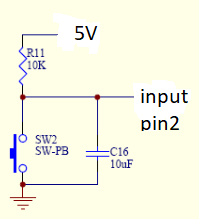 Arduino
Computer
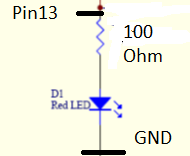 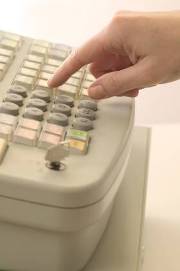 CEG2400 12SWI, and 14. init V7a
9
Test5.2 external interrupt codehttps://www.allaboutcircuits.com/technical-articles/using-interrupts-on-arduino/The resistor (10K) and capacitor (10uF) attached to the push button are used to minimize the denounce problem
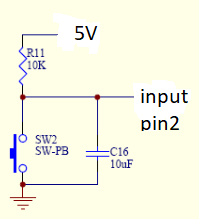 void loop() {
  // Nothing here!
  while (1)
  {
    Serial.println(“Main loop1");
    delay(1000);
    Serial.println(“Main loop2");
    delay(1000);
  }
}
void pin_ISR() {
  buttonState = !buttonState;
  digitalWrite(ledPin, buttonState);
  Serial.println("INTERRUPTED");
  Serial.println(buttonState);
}
const int buttonPin = 2;    
const int ledPin =  13; 
int buttonState = 0; 
void setup() {
  Serial.begin(9600);
  pinMode(ledPin, OUTPUT);
  // init input pin:
  pinMode(buttonPin, INPUT);
  //interrupt ISR vector
  attachInterrupt(0, pin_ISR, CHANGE);
}
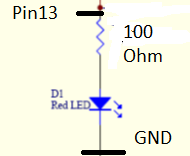 The 100 Ohm resistor is used  to limit current flow
Stem4: Arduino and Computer vision, v.0.b2
10
Test 5.2 External interrupt  Full code
//           Pull up resistor
//pin2 ----------10k Ohm--->5V
//       |    |
//  10uF---    /  on-off sw1
//      ---   |
//       |    |
//       GND GND
//
//Pin 13 ---100 Ohm -->|--GND
//                  LED
//
// variables will change:
const int buttonPin = 2;    // the number of the pushbutton pin
const int ledPin =  13;    // the number of the LED pin

// variables will change:
//volatile int buttonState = 0;      // variable for reading the pushbutton status
int buttonState = 0;      // variable for reading the pushbutton status

void setup() {
  Serial.begin(9600);
  // initialize the LED pin as an output:
  pinMode(ledPin, OUTPUT);
  // initialize the pushbutton pin as an input:
  pinMode(buttonPin, INPUT);
  // Attach an interrupt to the ISR vector
  attachInterrupt(0, pin_ISR, CHANGE);
}

void loop() {
  // Nothing here!
  while (1)
  {
    Serial.println("Normal Working 1");
    delay(1000);
    Serial.println("Normal Working 2");
    delay(1000);
  }

}

void pin_ISR() {
  //buttonState = digitalRead(buttonPin);
  buttonState = !buttonState;
  digitalWrite(ledPin, buttonState);
  Serial.println("INTERRUPT C A L L E D");
  Serial.println(buttonState);
}
Stem4: Arduino and Computer vision, v.0.b2
11